Management
4th Edition
Chuck Williams
The History of Management
Chapter 1
For MS Students

Courtesy of Deborah BakerTexas Christian University
1
What Would You Do?
ISG Steelton—International Steel Group,Steelton, Pennsylvania
You are a shift supervisor responsible for motivating six college students to move numerous stacks of scrap metal
Pieces are 92 pounds each and are carried up a ramp
The task will require six weeks--and you have two weeks to complete it
What would you do to motivate the students?
2
In the Beginning
After reading the next section, you should be able to:
explain the origins of management.
3
5000 BC
Sumerians
Record keeping
4000-2000 BC
Egyptians	Planning, organizing, controlling.
Plan, organize, control. Written requests.
1800 BC
Hammurabi
Controls and written documentation
600 BC
Nebuchadnezzar
Wage incentives, production control
500 BC
Sun Tzu
Strategy
400 BC
Xenophon
Management as a separate art
400 BC
Cyrus
Human relations and motion study
175
Cato
Job descriptions
284
Diocletian
Delegation of authority
900
Alfarabi
Listed leadership traits
1100
Ghazali
Listed managerial traits
1418
Barbarigo
Different organizational forms/structures
1436
Venetians
Numbering, standardization, interchangeability
1500
Sir Thomas More
Critical of poor management and leadership
1525
Machiavelli
Cohesiveness, power, and leadership
Management Ideas and Practice Throughout History
1.1
4
Then
Now
Work in factories
Work in families
Specialized,unskilled laborers
Skilled laborers
Large factories
Small, self-organizedgroups
Large standardizedmass production
Unique, small batchesof production
Why We Need Managers Today
1.2
5
The Evolution of Management
After reading the next four sections, you should be able to:
explain the history of scientific management.
discuss the history of bureaucratic and administrative management.
explain the history of human relations management.
discuss the history of operations, information systems, and contingency management.
6
Scientific Management
Scientific Management
Studies and tests methods to identifythe best, most efficient ways
“Seat-of-the Pants” Management
 No standardization of procedures
 No follow-up on improvements
2
7
Frederick W. Taylor
Frederick Taylor is known today as the "father of scientific management." One of his many contributions to modern management is the common practice of giving employees rest breaks throughout the day.
Frederick W. Taylor, 1856-1915
8
Taylor’s Four Management Principles
Develop a science for each element of a man’s work,which replaces the old rule-of-thumb method.
Scientifically select and then train, teach, and develop the workman.
Cooperate with the men to insure all work is done inaccordance with the principles of the science.
There is almost equal division of the work and theresponsibility between management and workmen.
2.1
Adapted from Exhibit 2.2
9
Frank and Lillian Gilbreth were prolific researchers and often used their family as guinea pigs.  Their work is the subject of Cheaper by the Dozen, written by their son and daughter.
Frank & Lillian Gilbreth
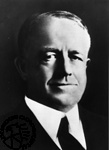 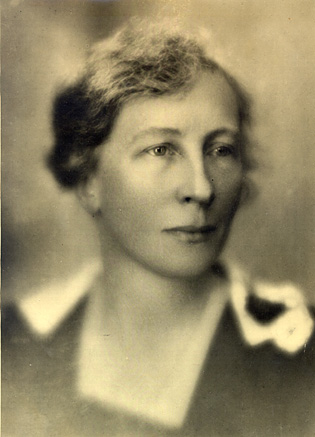 2.2
10
Time Study

Timing how long it takes good workers to complete each part of their jobs.
Motion Study

Breaking each task into its separatemotions and then eliminating those that are unnecessary or repetitive.
Motion Studies: Frank & Lillian Gilbreth
2.2
11
Charts:  Henry Gantt
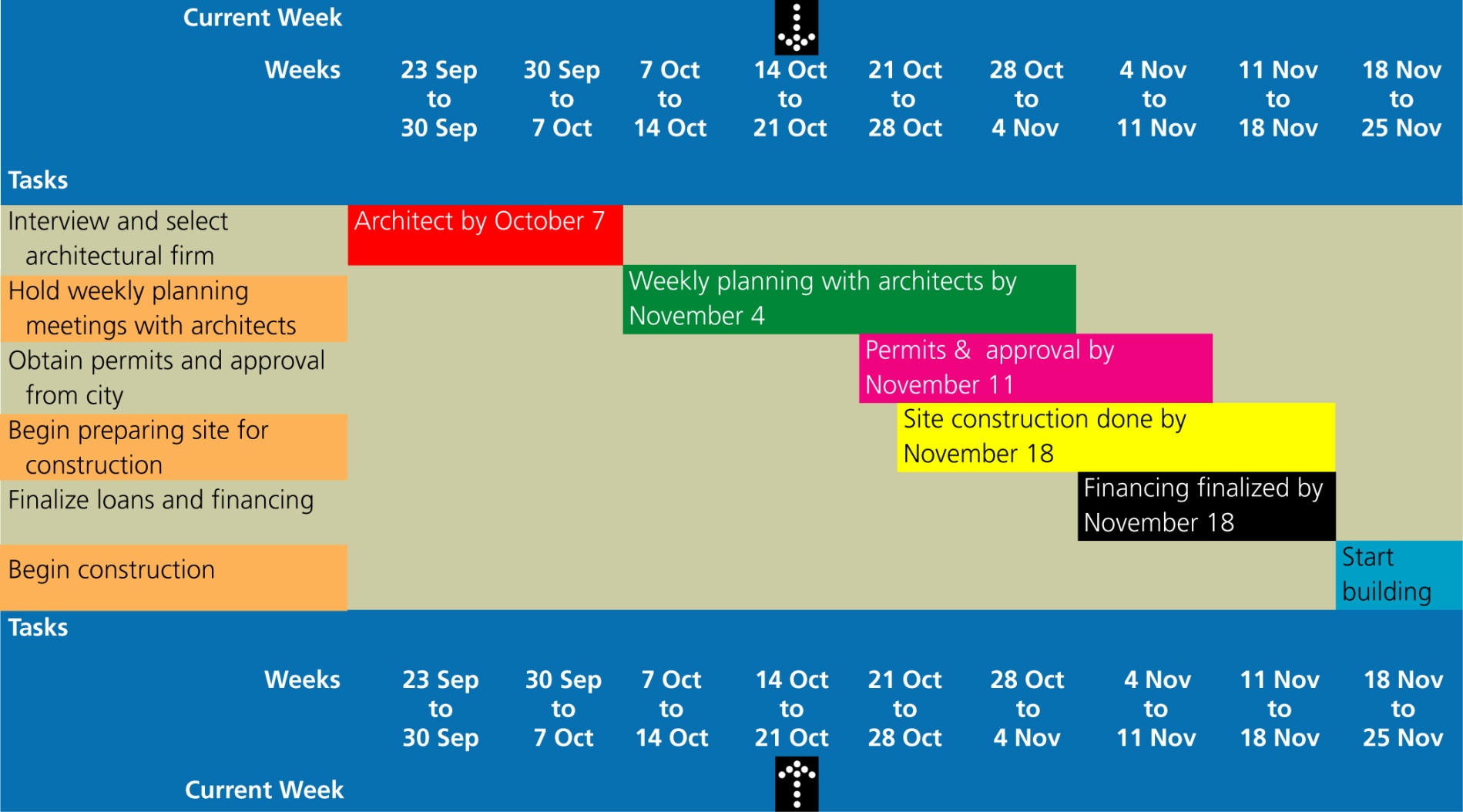 2.3
12
Bureaucracy

The exercise of control on the basis ofknowledge, expertise, or experience.
Bureaucratic Management
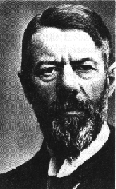 Max Weber, 1864-1920
3.1
13
[Speaker Notes: .]
1.   Qualification-based hiring
2.   Merit-based promotion
3.   Chain of command
4.   Division of labor
5.   Impartial application of rules and procedures
6.   Recorded in writing
7.   Managers separate from owners
The Aim of Bureaucracy
3.1
14
1.   Division of work
8.   Centralization
2.   Authority and responsibility
9.   Scalar chain
3.   Discipline
10. Order
4.   Unity of command
11. Equity
5.   Unity of direction
12. Stability of tenure of personnel
6. 	Subordination ofindividual interests
13.  Initiative
7.   Remuneration
14.  Esprit de corps
Administrative Management:  Henri Fayol
3.2
Adapted from Exhibit 2.4
15
Human Relations Management
Efficiency alone is not enough to produce organizational success.  
Success also depends on treating workers well.
4
16
Mary Parker Follett
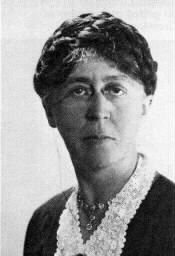 Mary Parker Follett is known today as the “mother of scientific management." Her many contributions to modern management include the ideas of negotiation, conflict resolution, and power sharing.
Mary Parker Follett, 1868-1933
17
Domination
Dealing withConflict
Compromise
Integration
Constructive Conflict and Coordination:Mary Parker Follett
4.1
18
Fundamental Principals of Organizations
Coordination as reciprocal relating all the factors in a situation
Coordination by direct contact of theresponsible people concerned
Coordination in the early stages
Coordination as a continuing process
Constructive Conflict and Coordination:Mary Parker Follett
4.1
19
Hawthorne Studies:  Elton Mayo
Workers’ feelings and attitudes affected their work
Financial incentives weren’t the most important motivator for workers
Group norms and behavior play a critical role in behavior at work
4.2
20
Cooperation and Acceptance of Authority:  Chester Barnard
Managers can gain cooperation by:
Securing essential services from individuals
Unifying people by clearly formulating an organization’s purpose and objectives
Providing a system of effective communication
4.3
21
Cooperation and Acceptance of Authority:  Chester Barnard
People will be indifferent to managerial directives if they…
are understood
are consistent with the purpose of the organization
are compatible with the people’s personal interests
can actually be carried out by those people
4.3
22
Operations Management
Systems Management
Information Management
Contingency Management
Operations, Information, Systems, and Contingency Management
5
23
Quality control
Forecasting techniques
Capacity planning
Productivity measurement and improvement
Linear programming
Scheduling systems
Inventory systems
Work measurement techniques
Project management
Cost-benefit analysis
Operations Management Tools
5.1
24
Guns
Origins ofOperationsManagement
Geometry
Fire
Operations Management Tools
5.1
25
Whitney, Monge, and Olds
Eli Whitney, 1765-1825	






Gaspard Monge, 1746-1818




Ransom Olds, 1864-1950
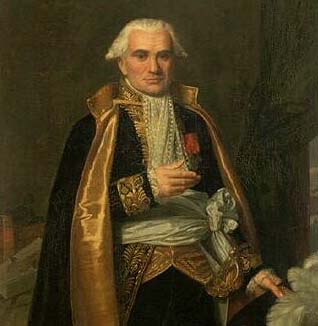 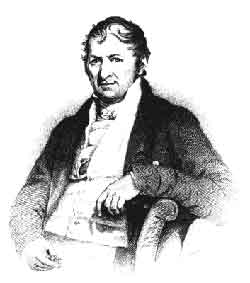 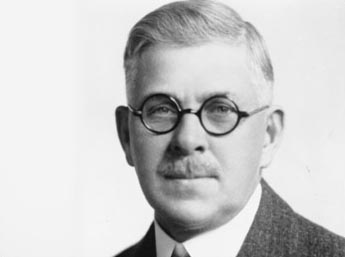 26
Information Management
Milestones in information management:
1400s			Horses in Italy
1500-1700 		Creation of paper and the printing press
1850			Manual typewriter
1860s			Vertical file cabinets and the telegraph
1879			Cash registers 
1880s 			Telephone
1890s			Time clocks
1980s			Personal computer
1990s			Internet
5.3
27
Systems Management
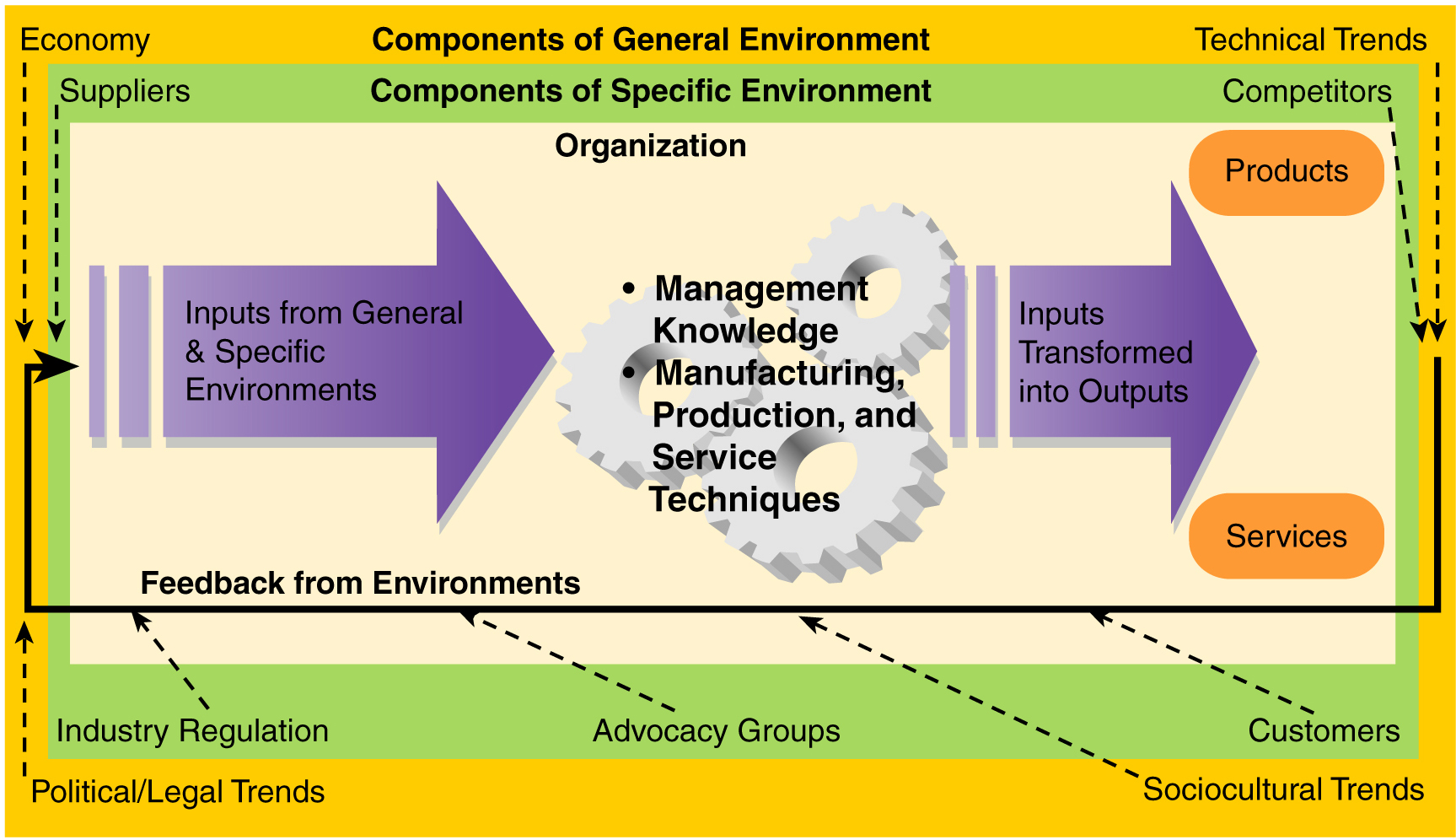 5.3
28
Contingency Approach

Holds that the most effective managementtheory or idea depends on the kinds ofproblems or situations that managers arefacing at a particular time and place.
Contingency Management
5.4
29
Contingency Management
Management is harder than it looks
Managers need to look for key contingencies that differentiate today’s situation from yesterday’s situation
Managers need to spend more time analyzing problems before taking action
Pay attention to qualifying phrases, such as “usually”
5.4
30